Probability Jeopardy
Final Jeopardy
$100 Question from Simple Probabilities
What is the probability of rolling a 2 when a fair die is rolled once?
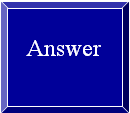 $100 Answer from Simple Probabilities
1/6
$200 Question from Simple Probabilities
What is the probability of rolling an even number when a fair die is rolled once?
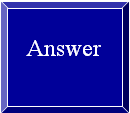 $200 Answer from Simple Probabilities
½
$300 Question from Simple Probabilities
What is the probability that a card drawn at random from a deck of cards will be an ace ?
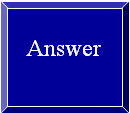 $300 Answer from Simple Probabilities
$400 Question from Simple Probabilities
What is the probability that when a pair of six-sided dice are thrown, the sum of the numbers equals 5?
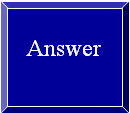 $400 Answer from Simple Probabilities
$500 Question from Simple Probabilities
A book contains 32 pages numbered 1, 2, ..., 32. If a student randomly opens the book, what is the probability that the page number contains digit 1?
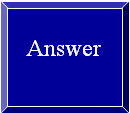 $500 Answer from Simple Probabilities
1,10,11,12,13,14,15,16,17,18,19,21,31
.40625
$100 Question from Arrangements +
What is a formula for permutations?
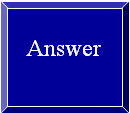 $100 Answer from Arrangements +
$200 Question from Arrangements +
How many ways can 10 songs be arranged on a CD-R?
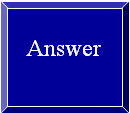 $200 Answer from Arrangements +
Permutation
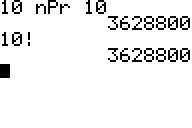 $300 Question from Arrangements +
Your phone needs a code to unlock. How many 5-digit codes are possible with no repeating digits?
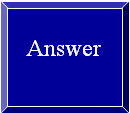 $300 Answer from Arrangements +
Permutations
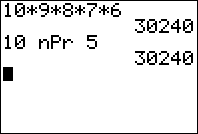 $400 Question from Arrangements +
What is the probability of rolling a 3 or 6 on a number cube, tossing a heads on a coin, and spinning a 2 on a spinner divided into 6 equal sections?
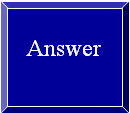 $400 Answer from Arrangements +
1/3 • 1/2 • 1/6 = 1/36
$500 Question from Arrangements +
How many sets of Secretary, Treasurer, and Historian can be selected from a group of 10?
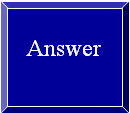 $500 Answer from Arrangements +
Permutations
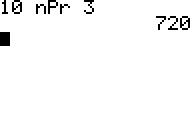 $100 Question from Counting Principle
William wants a sandwich and a drink for lunch. If a restaurant has 4 choices of sandwiches and 3 choices of drinks, how many different ways can he order his lunch?
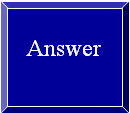 $100 Answer from Counting Principle
12
$200 Question from Counting Principle
In how many arrangements can a teacher seat 3 girls and 3 boys in a row of 6 if the boys are to have the first, third, and fifth seats?
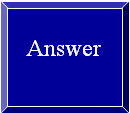 $200 Answer from Counting Principle
36 = (3)(3)(2)(2)(1)(1)
$300 Question from Counting Principle
If a customer makes exactly 1 selection from each of the 5 categories listed below, what is the greatest number of different ice cream sundaes that a customer can create? 
12 ice cream flavors; 
10 kinds of candy; 
8 liquid toppings; 
5 kinds of nuts; 
With or without whip cream;
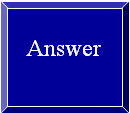 $300 Answer from Counting Principle
9600=(12)(10)(8)(5)(2)
$400 Question from Counting Principle
You are at your school cafeteria that allows you to choose a lunch meal from a set menu. You have two choices for the Main course (a hot dog or a hamburger), Two choices of a drink (orange juice, apple juice) and Three choices of dessert(pie, ice cream, jello). How many different meal combos can you select?
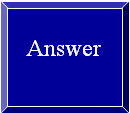 $400 Answer from Counting Principle
12
$500 Question from Counting Principle
Licence Plates for cars are labeled with 3 letters followed by 3 digits.(in this case, digits refer to digits 0 - 9. If a question asks for numbers, its 1 - 9 because 0 isn't really a number)
How many possible plates are there? You can use the same number more than once.
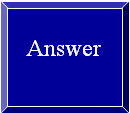 $500 Answer from Counting Principle
(26)(26)(26)(10)(10)(10) = 17,576,000
$100 Question from Find the Probability
When a single card is drawn from a standard deck of cards, what is the probability of getting a 
5 or a king?
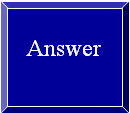 $100 Answer from Find the Probability
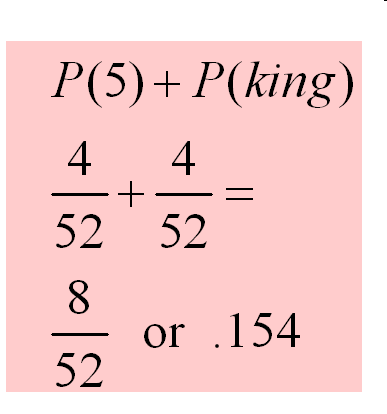 $200 Question from Find the Probability
When a single card is drawn from a standard deck of cards, what is the probability of getting a 2 or a red card?
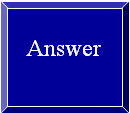 $200 Answer from Find the Probability
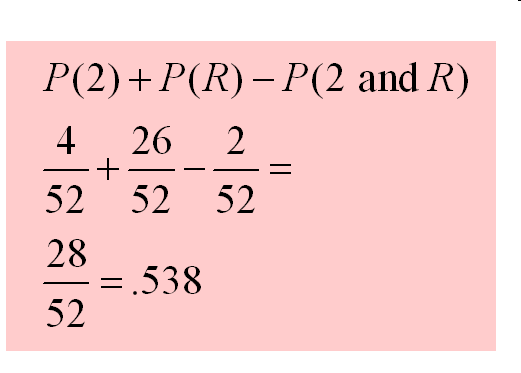 $300 Question from Find the Probability
The probability that a person owns a microwave oven is 0.75, that a person owns a CD player is .25 and that a person owns both a microwave and a CD player is 0.16.  Find the probability that a person owns either a microwave OR a CD player.
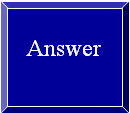 $300 Answer from Find the Probability
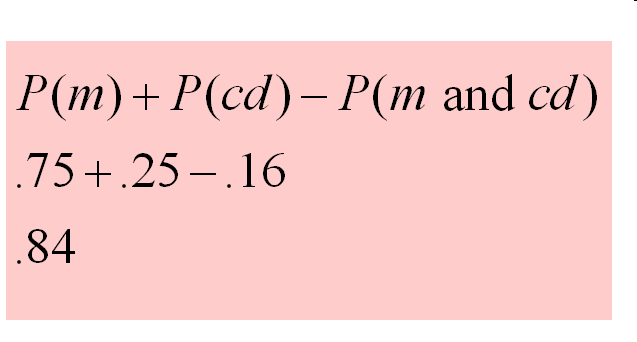 $400 Question from Find the Probability
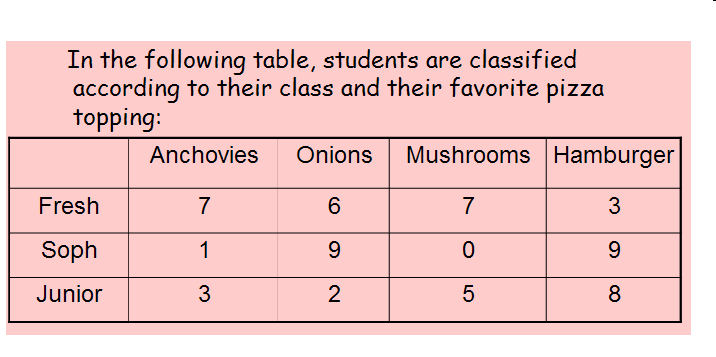 Find the probability if a student is selected 
At random that they are a freshmen or likes onions?
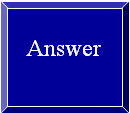 $400 Answer from Find the Probability
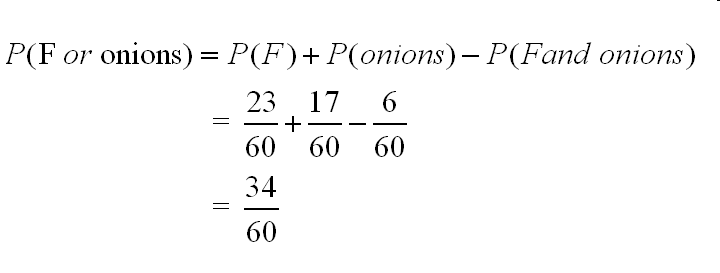 $500 Question from Find the Probability
Find the indicated probability.

		P(A) = 0.3
		P(B) = 0.5
		P(A and B) = 0.6
		P(A or B) = ?
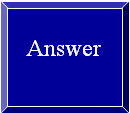 $500 Answer from Find the Probability
P(A or B)= P(A) +P(B) – P(A and B)
		  =   0.3    + 0.5   -   0.6 
		  =   0.2
$100 Question from Compound Events
Find the probability that when
tossing a coin 2 times you 
will get tails both times.
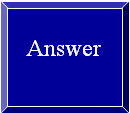 $100 Answer from Compound Events
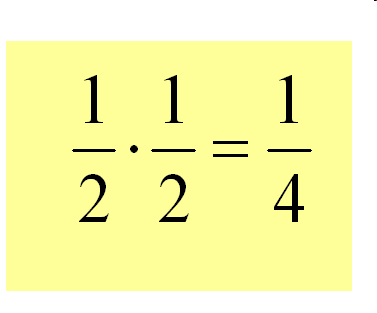 $200 Question fromCompound Events
A coin is tossed and a card is drawn 
from an ordinary deck of cards.  
Find the probability of getting a 
head on the coin and a red card.
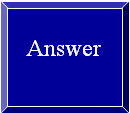 $200 Answer fromCompound Events
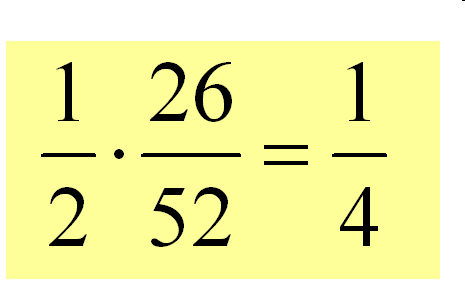 $300 Question fromCompound Events
P(A) =  0.7
P (not A) =  ?
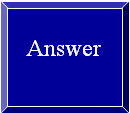 $300 Answer fromCompound Events
P (not A) =  0.3
$400 Question fromCompound Events
For this spinner, what is the probability of landing on a multiple of 3 on the first spin and a factor of 12 on the second spin?
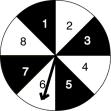 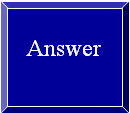 $400 Answer fromCompound Events
$500 Question fromCompound Events
Events A and B are independent.  
Find the indicated probability.

P (A) = 0.4
P(B) = 0.2

P(A and B) =  ?
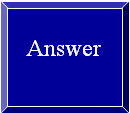 $500 Answer fromCompound Events
P(A and B) = P(A)*P(B)
	     =  0.4 * 0.2
	    = 0. 08
$100 Question from Potpourri
What is the probability of getting a heads or a tails when flipping a fair coin?
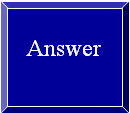 $100 Answer from Potpourri
$200 Question from Potpourri
You have a container filled with eight pieces of green paper and six pieces of blue paper.  What is the probability of choosing, a green piece of paper, then a blue paper without replacement?
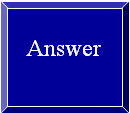 $200 Answer from Potpourri
$300 Question from Potpourri
David flipped a fair coin 100 times and the coin landed on tails 75 times.  What is the probability that this coin will land on heads the next flip?
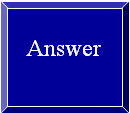 $300 Answer from Potpourri
$400 Question from Potpourri
A bag contains 10 red and 6 blue marbles.  A person selects two marbles without replacement.  Find the probability of selecting 2 blue marbles.
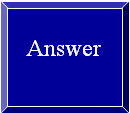 $400 Answer from Potpourri
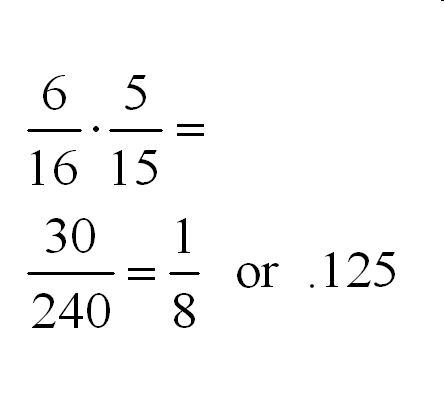 $500 Question from Potpourri
A flashlight has a total of 6 batteries, two of which are defective.  If two batteries are selected at random without replacement, find the probability that both are defective.
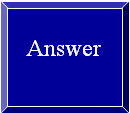 $500 Answer from Potpourri
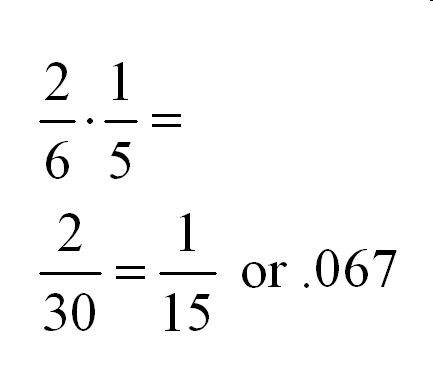 Final Jeopardy
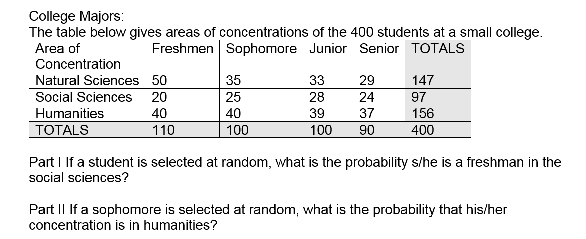 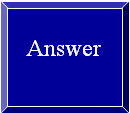 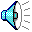 Final Jeopardy Answer